ANNUAL RETREAT
Month date-date, 2017
Location, city, state


Chapter President: first last name
Facilitated by: first last name
ADD CHAPTER LOGO HERE
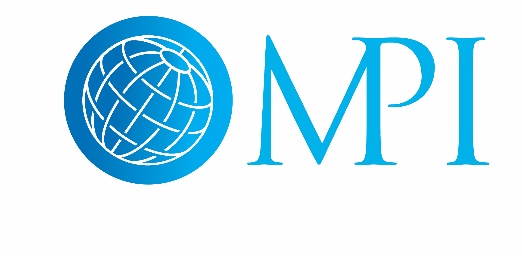 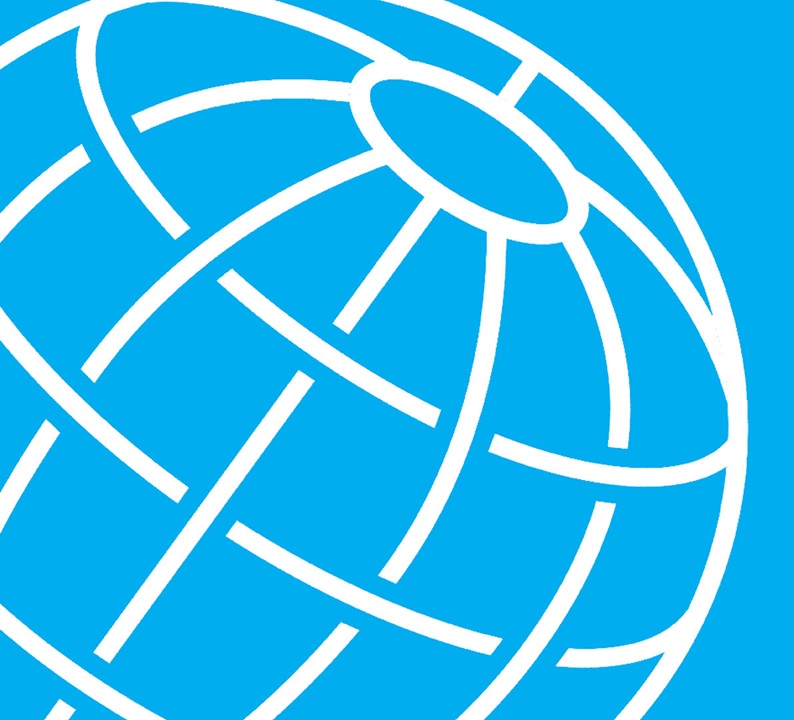 [Department]
Team Members
Vice President [insert name]
Director, ___________ [insert name]
Director, ___________[insert name]
Committee Chair, ___________[insert name]
Committee Chair, ___________[insert name]
Committee Chair, ___________[insert name]
Committee Chair, ___________[insert name]
Committee Chair, ___________[insert name]
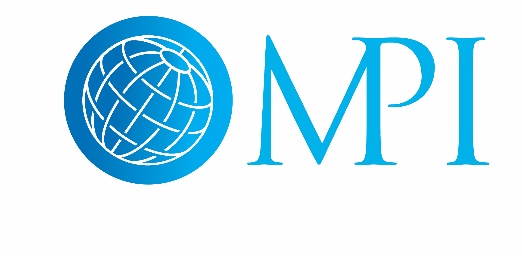 Team Successes
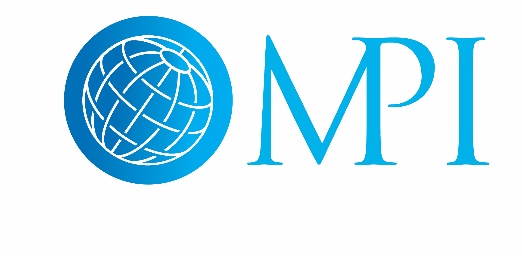 4
Team Challenges
1.  
2. 
3.
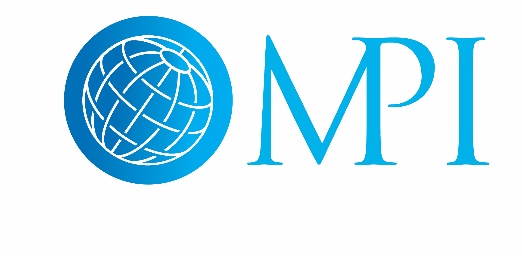 5
SMART Goals
These goals need to be pulled directly from the draft business plan created for this retreat from this department, need to be tied back to the Metrics, and need to be Specific, Measureable, Achievable, Realistic & Time-Based. If you need to add additional slides for this item, please do so.
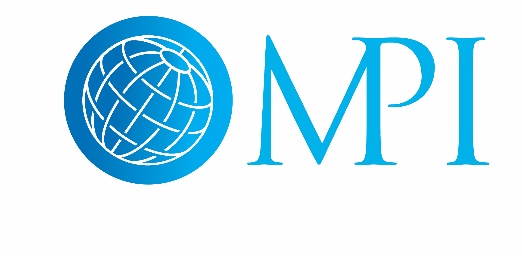 6
Budget Adjustments
We would like to make the following request for budget adjustments:
Remember:  These motions can not be made at the retreat as it is not an official board meeting.  It can be done at the next Official meeting of the board.
1.
2.
3.
4.
5.
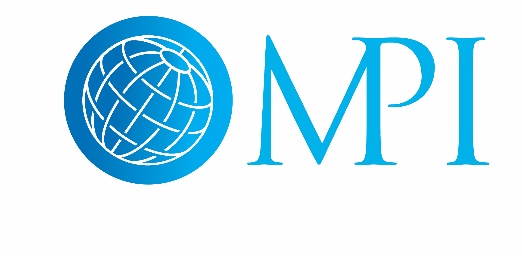 7
Succession Plan - Who We Are Mentoring?
The current “pipeline of talent” we have on our team is:
Most likely candidates for future Board, Chair Position (from committee members) as well as identifying current committee strengths & weaknesses
1. 
2. 
3. 
4.
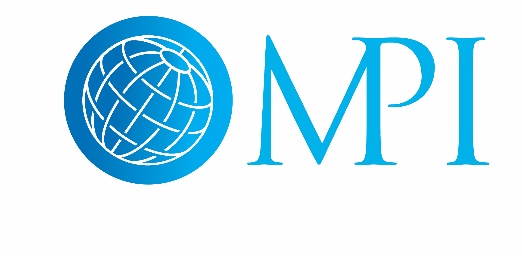 8
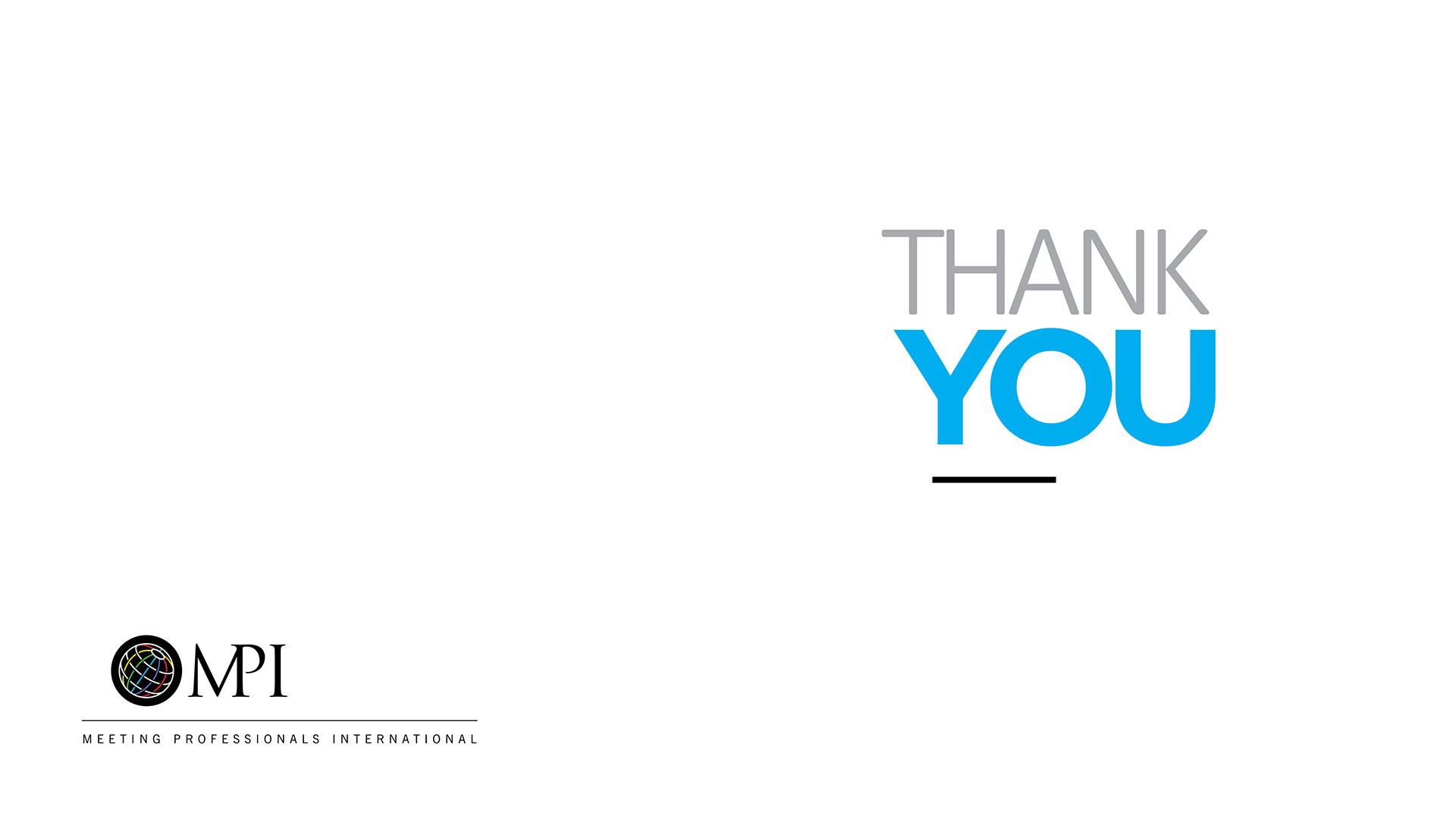 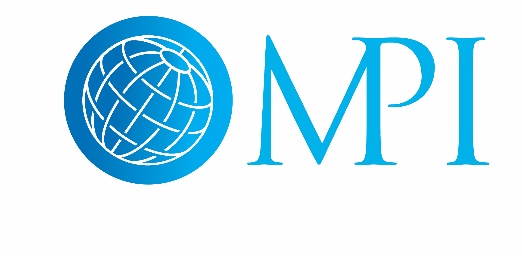